Financial User GroupWednesday 6th March
Agenda
Minutes of previous meeting
Matters arising / action points
OurCambridge 
Finance Systems Update
General Finance Matters
AOB
Finance Systems Update
Financial Systems
Jo Hall
Head of Financial Systems
jo.hall@admin.cam.ac.uk
Data cleansing – Chart of Accounts
COA Analysis from 1st Aug 2017
Cost Centres
34,871 active
21,560 with no balance (61.83%)
19,159 not used in last 2yrs (54.94%)
18,069 active, no balance and not used (51.82%)
Source of Funds
2,962 active
970 with no balance (32.75%)
686 not used in last 2yrs (23.16%)
673 active, no balance and not used (22.72%)
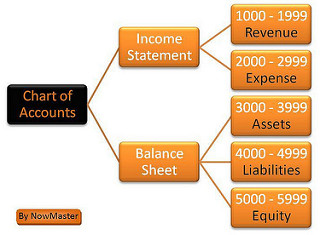 COA Analysis from 1st Aug 2017
Transaction codes
4,166 active
1,712 with no balance (41.09%)
1,335 not used in last 2yrs (32.05%)
1,303 active, no balance and not used (31.28%)
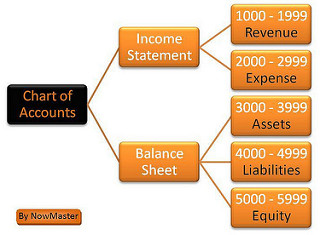 COA Cleansing
Why?
Cluttered with many codes now not used
Poor usability
Errors
Reporting
Patching / upgrade issues
Action:
Analysis of all segments during March
Review of Inherit Segment Value programme to clear code combinations
Departments notified of the findings and codes identified for closure
Work in progress
Email address on POs – Live by the end of March

Audit – User responsibility listing can be run anytime not just for the 6 monthly audit purpose – propose to burst this out on a monthly basis?

Suppliers (SSR) Phase 2 – volunteers required for user group to inform changes, please contact Rebecca.Darlow@admin.cam.ac.uk
General Finance Matters
Chris Patten and Stephen Kent Taylor
Procurement Services Update March 2019Jen Waterfield
Team Structure and new appointments
Brexit planning
Stakeholder engagement
Marketplace
Procurement Team Structure
Internal trading and Barclaycard
Internal invoices – burst to recipient overnight


TES invoices – now with detail on the invoice, with no attachment needed. One invoice per TES worker


Barclaycard – from this month: one invoice per department, one line per card, visible in AP to departments.
You can continue to move costs using GL/Grants journals, or you can move them in AP
Still delivering some things manually
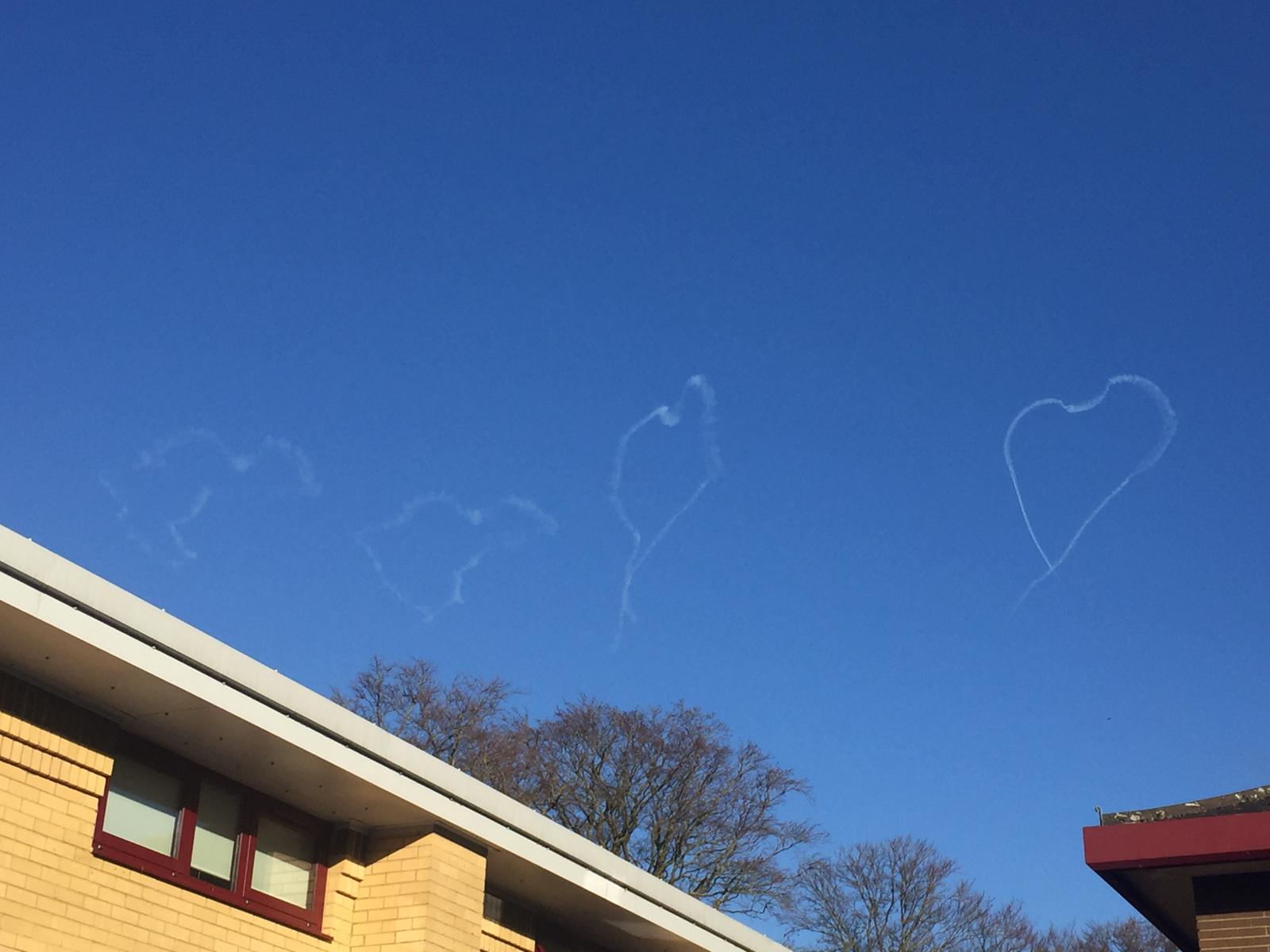 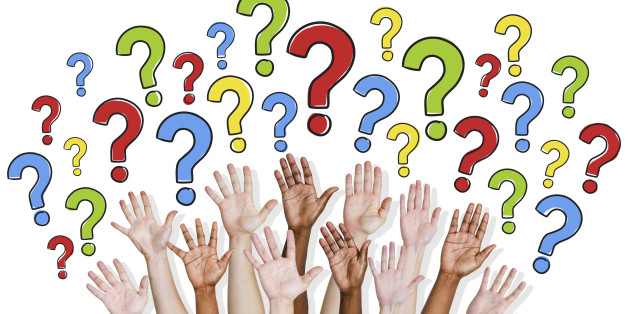